Economic and Social Dimensions of Aquaculture Growth: Implications for Sustainability
Ben Belton
Michigan State University
Food Security Policy Project

World Aquaculture Society
Montpellier, France, August 28 2018
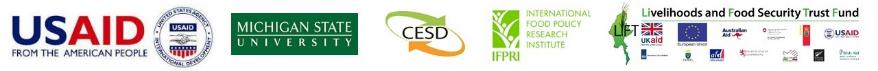 Trends in developing country aquaculture
Myths: 
Export oriented
High value (high trophic) species for wealthy
Farms traditional small-scale or industrial

Realities:
Concentrated on low-mid value species for domestic markets (mainly herbivores/omnivores) 
Rapid expansion leading to falling prices and greater access for poorer consumers
Most production from “missing middle” segment of small-medium commercial farms
Farms supported by “quiet revolution” in off-farm VC segments
Domestic markets dominate
Aquaculture exports and domestic consumption in top 10 aquaculture producing developing countries 

(87% of global farmed fish production)
(Belton et al, 2018)
Farmed fish prices falling
Monthly nominal retail prices of four farmed and two non-farmed fish species in Bangladesh, January 2012-May 2015 (Belton et al, 2018)
Poor consumers eating more farmed fish
Changes in fish consumption per capita by poverty group and source, 2000-2010 (Toufique & Belton, 2014)
Production coming from diverse “missing middle” segment of farms (not industrial or backyard)
Highly commercially oriented, span a broad spectrum of scales
Have emerged in an unplanned manner, in response to opportunities created by changing patterns of demand
Produce multiple, predominantly low and medium value, species (mostly low-mid tropic level)
Utilize a diverse range of production technologies (but increasingly intensifying through use of pelleted feeds)
Wide range and intensity of environmental impacts among farming systems, trade-offs across impact categories
Fish farm growth supported by “quiet revolution”, in off-farm value chain, driven by mainly by SMEs
Nurseries + 200%
Seed traders + 60%
Inventory of enterprises in the aquaculture value chain, in villages with high concentrations of fish farms, Myanmar, 2006-2016 (Belton et al, 2018)
Main development impacts of aquaculture through employment & income spillovers
Estimated local economy-wide direct and indirect income gains from additional acre of land utilized by large fish farm, small fish farm and crop farm, Myanmar (Flipski & Belton, 2018)
Implications for sustainability
Changes in demand in developing countries will drive the future sustainability profile of global aquaculture 
Production already concentrated on species will relatively low average impacts, but high variability among culture systems and practices
Diverse aquaculture making contributions to domestic food security and rural economies that may not be captured by planetary boundaries metrics
Need to understand (environmental, social, economic) impacts beyond farm and throughout value chain
Need more/better data, methodological integration of LCA, VCA, economy-wide approaches
Biggest environmental sustainability gains likely to come from improved feed use efficiency (better for farmer & environment)
Question of whether the most environmentally efficient models are socially optimal/desirable in terms of ownership & distribution of benefits